BEBEK MAMALARI
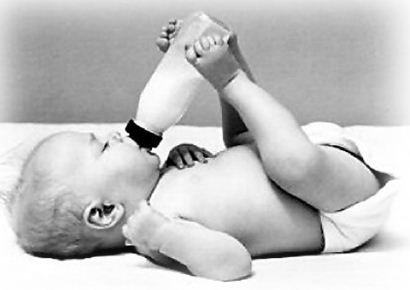 Doğumdan sonraki dönemde, bebekler, belirli esansiyel besin elementlerine fazlaca gereksinim duymakla birlikte, organların çoğu işlevlerini henüz yeterince yerine getiremediğinden, gıda alımındaki değişimlere karşı duyarlılık gösterirler. Ayrıca immünoglobülinler dışında, anne sütündeki spesifik olmayan antimikrobiyel faktörler olarak kabul edilen lizozim, laktoperoksidaz, laktoferrin ile B12 vitamini ve folat bağlayan proteinlerde bebeğin korunmasına yardımcı olmaktadır.
Anne sütü büyüme çağındaki bebekler için ideal bir besin kaynağıdır. Ancak annenin bebeği emziremediği yada emzirmek istemediği durumlarda en iyi alternatif bebek mamasıdır.
1) Kullanım amacına göre mama tipleri 
a) Adapte (başlangıç) bebek mamaları: Anne sütünün yeterli olmadığı durumlarda sağlıklı bir bebeğin yaşamının ilk yılında gereksinim duyduğu toplam enerjiyi ve besin elementlerini karşılamak amacıyla tasarlanan mamalardır. Adapte mamalar, kadın sütündekine benzetilmek üzere bileşimi modifiye edilen inek sütünden üretilmektedir. 
b)Tamamlayıcı mamalar: Bebeğin sindirim ve boşaltım sistemleri yeterince geliştiğinde, 
4-6 aydan itibaren, karışık besleme rejiminin bir kısmını oluşturmak amacıyla tasarlanan mamalardır. Adapte mamalardan daha basit ve ucuzdur.
c)Prematür ya da düşük doğum ağırlıklı bebekler için formüle edilen mamalar:Prematür bebekler ya da doğum ağırlığı 2500 gramdan az olan bebeklerin besin gereksinimlerini karşılamak amacıyla tasarlanmış mamalardır.Adapte mamalara kıyasla sağladıkları enerji değeri biraz daha fazladır.Karbonhidrat fraksiyonu maltodekstrin ve laktoz karışımından oluşur.
d)Tıbbı amaçlı bebek mamaları:Doğuştan konjestif kalp yetmezliği,yağ absorbsiyon sorunları ve metabolizma bozuklukları olan bebekler için geliştirilmiş özel formülasyonlar.
e)Süt alerjisi bulunan bebekler için formüle edilen mamalar:Süt proteini ya da laktozu tolere edemeyen bebekler için hazırlanan formülasyonlardır.Süt proteini alerjisine en çok anne sütünde bulunmayan β-laktoglobülin yol açmaktadır.Süt proteini alerjisi görülen bebeklerin mama formülasyonlarında protein kaynağı olarak soya proteini izolatları,et proteini veya kazeinin enzimatik hidrolizatları kullanılmaktadır.Laktoz intoleransı görülen bebekler için tasarlanan formülasyonlarda da karbonhidrat kaynağı olarak glikoz,maltodekstrin veya mısır şurubundan ya da bunların karışımından yararlanılmaktadır.
f)Süt bankasından yararlanma:Bebeklerin emzirilemediği durumlarda nadiren yararlanılabilecek bir çözüm yoludur.Süt bankası çok gelişmiş ülkelerde hastanelerde bulunur.
2) Lipit fraksiyonuna göre mama tipleri
Lipit fraksiyonları bakımından mamalar 4 tipe ayrılabilir;
1. Sütyağı ile sütyağsız kurumaddesi veya serum proteinleri bulunduran mamalar
2. Sütyağı bulunduran, fakat süt yağsız kuru maddesi yada serum proteinleri içermeyen mamalar
3. Bitkisel yağ ve süt yağsız kurumaddesi ve/ veya serum proteinleri bulunduran mamalar
4. Bitkisel yağ bulunduran fakat süt yağsız kurumaddesi yada serum proteinleri bulundurmayan mamalar
Mamaların Formüle Edilmesinde Dikkate Alınan Faktörler
Çizelgeden görüldüğü gibi, her iki tür sütünün protein, laktoz ve kül içerikleri arasında önemli farklılıklar bulunmaktadır. Diğer taraftan, inek sütü ile kadın sütü arasında protein veyağın bileşimi yönünden de farklılık bulunmaktadır.
Ayrıca bunun yanında kazein: serum protein oranı, esansiyel amino asit miktar ve oranları, yağ asidi komposizyonları, vitamin ve mineral oran ve değerleri farklılık göstermektedir.
Örneğin: Kadın sütünde doymamış yağ asitleri, inek sütünde ise doymuş yağ asitleri daha yüksek bir orana sahiptir. Kadın sütü inek sütüne göre daha fazla laktoz içermektedir….
MAMALAR ÜRETİLİRKEN BESLENME FİZYOLOJİSİ VE SAĞLIKLA İLGİLİ HUSUSLAR
Bebek maması üretilirken
1.Yağın absorbsiyonu
2.Proteinlerin sindirimi
3.Karbonhidratların özümlenmesi
4.Üriner sistem fonksiyonları
5.Ozmolalite

gibi çeşitli fonksiyonlar dikkate alınarak formülasyonlar geliştirilmelidir.
İNEK SÜTÜNDE YAPILAN MODİFİKASYONLAR
Adapte bebek maması üretiminde kullanılabilmesi için, inek sütünün bileşiminde yapılması gereken değişiklikler şunlardır:
Mineral maddelerden özellikle sodyum içeriğinin azaltılması,
Ca: oranının 1. 2’den2’ye çıkarılması,
Protein içeriğinin azaltılması,
Kazein: serum proteini(20:80) oranında serum proteini düzeyinin artırılması,
Karbonhidrat miktarının artırılması,
Süt yağı yerine bitkisel yağların kullanılması,
Belirli vitamin ve iz elementlerin ilavesi
MAMA ÜRETİMİ
Bebek mamaları, genellikle toz halinde üretilmekte ve bebeğe verilmeden önce su ile rekonstitüe edilmektedir. Bazı ülkelerde hazır sıvı halinde mama üretimi de yapılmaktadır.
Süt esaslı mamaların üretiminde asitliği gelişmemiş ve az sayıda mikro organizma içeren yağsız süt kullanılmaktadır.
Mama üretiminde, “kuru işleme” ve “ıslak işleme” olmak üzere iki yöntem uygulanmaktadır. Bunlardan ilkinde, toz halindeki tüm bileşenler önce kesikli yöntemle harmanlanmakta, daha sonra sürekli yöntemle dozajlama ve doldurma işlemleri yürütülmektedir. İkincisi ise, sıvı haldeki maddeler kurutma işleminden önce ortama ilave edilmektedir.
Kuru işleme, ucuz bir işleme şeklidir ve yatırım maaliyeti düşüktür. Islak işleme ise, iyi bir karışım elde edilmesini sağlamaktadır. Bu iki yöntemin kombine hale getirilmiş şeklinde, suda çözünen unsurlar kurutma işleminden önce süte katılmakta, daha az çözünür unsurlar ise kurutmadan sonra toz halinde karışıma ilave edilmektedir. Böylece, her iki yöntemin üstün yanlarından yararlanılabilmektedir
Sediment
Hava
Su
ÇEŞİTLİ HAZIR ÜRETİLMİŞ OLAN BEBEK MAMALARI
Marketlerde bulunan hazır halde üretilmiş satışta olan bebek mamalarının değerlendirilmesindeki yapılması gereken içerik ve duyusal analizlere yer verilmektedir
Ürün Çeşidi           İçindekiler                 Zamanları
Ürün Çeşidi           İçindekiler                 Zamanları
Ürün Çeşidi           İçindekiler                 Zamanları
Ürün Çeşidi           İçindekiler                 Zamanları